ADVOCACY – DRAFT AMENDMENTS TO THE ADMISSION REGULATIONS
PURPOSE OF THE AMENDMENTS
To ensure alignment with National legislation (SASA and NEPA);
To comply with the Constitutional Court  Judgement of determining feeder zones
To clarify ambiguity that has been before the courts in the recent past
To provide for the online applications system
To facilitate delegations; and
To provide for technical amendments related to drafting.
ERegulation 1 : Definitions
Amendment of Regulation 1 – Definitions  
Certain definitions have been amended and inserted in order to align with National Legislation and best practice to allow stakeholders to easily understand the practical implications of the said definitions within the body of the Admission Regulations. 
In this regard the following changes have been made:
Definitions that were amended : “confidential report”; “entry phase learners” ; “feeder zones;” “normal grade age;” “objective entry enrolment capacity;" “parent ;” “school; ”and “sibling.”
Definitions that were removed : “ feeder primary school” and “specialist school.”
Definitions that were inserted : “ Department”; “focus school”
Regulation 2 – Administration of Admissions
This amendment is a technical amendment focussing on the Head of Department being responsible for the administration of the admission of learners to  schools and moves provisions relating to admission policies to its own subregulation. 
The HOD has the power to administer the admission of learners and placement of learners to all public ordinary schools in Gauteng (functions can be delegated to a District Director),
The rationale behind this regulation is to bring legal certainty and clarification regarding the powers and responsibility of the HOD with regards to the administration of admission and placement of learners.
This has been a point of dispute in several cases, wherein Principals have a predicament of not knowing who to listen to between the Department or SGB e.g. Overkruin, Montana, Overvaal
Regulation 2A - General Principles regarding  Admissions
This subregulation is largely based on what was contained  in Regulation 3 under unfair discrimination. 
The new insertion relates to discrimination of learners for admission on the basis of them not having the relevant documentation when seeking admissions to curb this discriminatory practice. 
This amendment further provides for the Head of Department to have the final authority to admit learners to a school in line with the court case of the MEC for Education Gauteng Province and Another vs Governing Body of Rivonia Primary School and Others 2013.
Regulation 2B – Admission Policies
The School Governing body has the power to determine an admission policy,
In terms of the proposed amendment, the admission policy of the school shall after being determined by the SGB- be submitted to the HOD for approval, 
The Admission Policy of the school will not be effective until it has been approved by the HOD. This is to avoid a situation where the SGB  implement policies that are not approved.
The Admission Policy should not unreasonably  exclude learners on the grounds of race, ethnic or social origin, colour, gender, sex, age, disability, sexual orientation, religion, conscience, belief, culture, language, pregnancy, HIV/AIDS status, or any other illness; 
The HOD may return the policy which is not in compliant to the SGB, with recommendations.
Regulation 2C - Admission and Placement Tests
Admission and Placement Tests is now a standalone subregulation. 
The new amendment to this subregulation provides for Principals of focus schools to conduct Admission and Placement Tests with the approval of the Head of Department, as such schools have a specific focus and therefore requires learners with specific abilities. 
In addition to this, the definition of confidential report which was previously in the definitions has been moved into the body of this subregulation.
Regulation 4 – Feeder Zones for Admission of Learners
The amendments to this subregulation deals directly with the issue of the determination of Feeder Zones, in compliance with the Constitutional Court  judgment which directed the Department to determine feeder zones in order to address spatial transformation and provides for :
schools that will be excluded from feeder zone determinations due to their characteristics eg.  Focus schools (Schools of Specialisation) and Special schools
the criteria that will be applied when determining feeder zones and
how the feeder zone determination will be communicated to schools.
Regulation 4A and 4B
Regulation 4A seeks to explain what capacity assessments are and how capacity assessments will be conducted.  
The determination of a schools capacity and the physical condition of infrastructure are important considerations in the determination of feeder zones and have to be provided for in the Admission Regulations.
Regulation 4B seeks to provide for an appeal process to be followed by persons not in agreement with the determined feeder zone. 
This was not provided for previously and ensures compliance with the Promotion of Administrative Justice Act.
Regulation 5 – The Admission Process for Entry Phase Learners
This amendment seeks to :
align with the online applications process that has been introduced by the Province for entry phase learners;
and further provides for the Department to communicate waiting list numbers to applicants, as well as, successful and unsuccessful applicants, using the online applications received to promote access, transparency and fairness.
2.8	AmRegulation 6 – Documents necessary for admission as an Entry Phase Learner
The amendment to this subregulation specifies the necessary supporting documentation that must be provided to schools within 7 days of the end of the application period and requires documents to be authenticated. 
This amendment also requires Principals to report undocumented learners to the Provincial Department who would in turn report the undocumented learners to the Department of Home Affairs to facilitate proper documentation and compliance with Home Affairs legislation.
2.9.	InsRegulation 7 – Preferential Rights as an Entry Phase Learner
This amendment seeks to : 
specify the criteria within which an applicant must comply with in order to obtain a preferential right to admission at a school when applying for entry phase; and
clarifies the order of preference and/or ranking of the categories of preferential rights of admission to school, taking into consideration :
 the feeder zones (closer to the school), 
sibling, 
parents place of work, 
the application zone of 30 km from the schools ; and 
beyond 30 km radius.
This amendment provides transparent criteria for determining admission of learners, arrived at through consultation.
2.Regulation 12 and 132.10.	Amendments to Regulation 12 – Admission of non-citizens
The amendment to Regulation 12, emphasises that non- South African parents must have a valid permit for temporary or permanent residents; 
The amendment further clarifies that study permits are issued on the basis of provisional acceptance and describes the period for which a provisional acceptance lapses in terms of days.
Amendments to Regulation 13 comprise of technical amendments that specifies school days and ensures the alignment with Higher Education Legislation reference to Community Education and Training centres.
2.Regulation 16 and 172.10.	Amendments to Regulation 12 – Admission of non-citizens
Amendments to Regulation 16 are a technical amendment replacing the word application period to admission period to ensure consistency with the rest of the regulations.

Amendments to Regulation 17, provides for the Head of Department to delegate powers or functions as and when required to improve service-delivery.
Next Steps
Process for written comments
Written comments or representation may be sent to Mr. Faizel Peerbhai by―
post to:
The Department of Education
P O Box 7710
Johannesburg 
2000;
(b)	hand to:
The Gauteng Department of Education
Directorate: Strategic Policy Management 
7th floor – Room 7D12
17 Simmonds Street, Johannesburg
Process for written comments
Written comments or representation may be sent to Mr. Faizel Peerbhai by―
(c)	by email to:	Faizel.Peerbhai@gauteng.gov.za
It would greatly assist the Department if all submissions could be prepared under the headings listed in the Regulations. If you do not wish to comment under a particular heading, please indicate "No comment". Alternatively, the template below may be used to submit your written comment.
The regulations are downloadable from the www. Education.gpg.gov.za or via-email on request from Faizel.Peerbhai@gauteng.gov.za
Comments must be submitted by 30 August 2018.
Template for Comments to the Draft
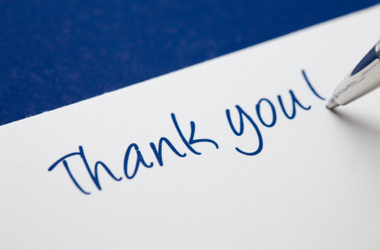